DNS Team
IETF 99 Hackathon
Participants (new to IETF & hackathon)
Stéphane Bortzmeyer
Tariq Damra
Sara Dickinson
John Dickinson
Ralph Dolmans
Jim Hague
Paul Hoffman 
Shuman Huque
Shane Kerr
Matti Klock
Dave Lawrence
Benno Overeinder
Melinda Shore
Petr Špaček
Ondřej Surý
Willem Toorop
Jan Včelák
Lars Wegmann
Education
Work on Drafts and Standards
New Ed25519 elliptic curve support in Knot Resolver [RFC 8032]
DNS multiple QTYPEs prototype implementation in BIND [draft-bellis-dnsext-multi-qtypes]
TCP Fast Open in Knot Resolver [RFC 7413]
DNSSEC chain TLS extension in getdns and Unbound [draft-ietf-tls-dnssec-chain-extension]
Work on the C-DNS capture format [draft-ietf-dnsop-dns-capture-format]
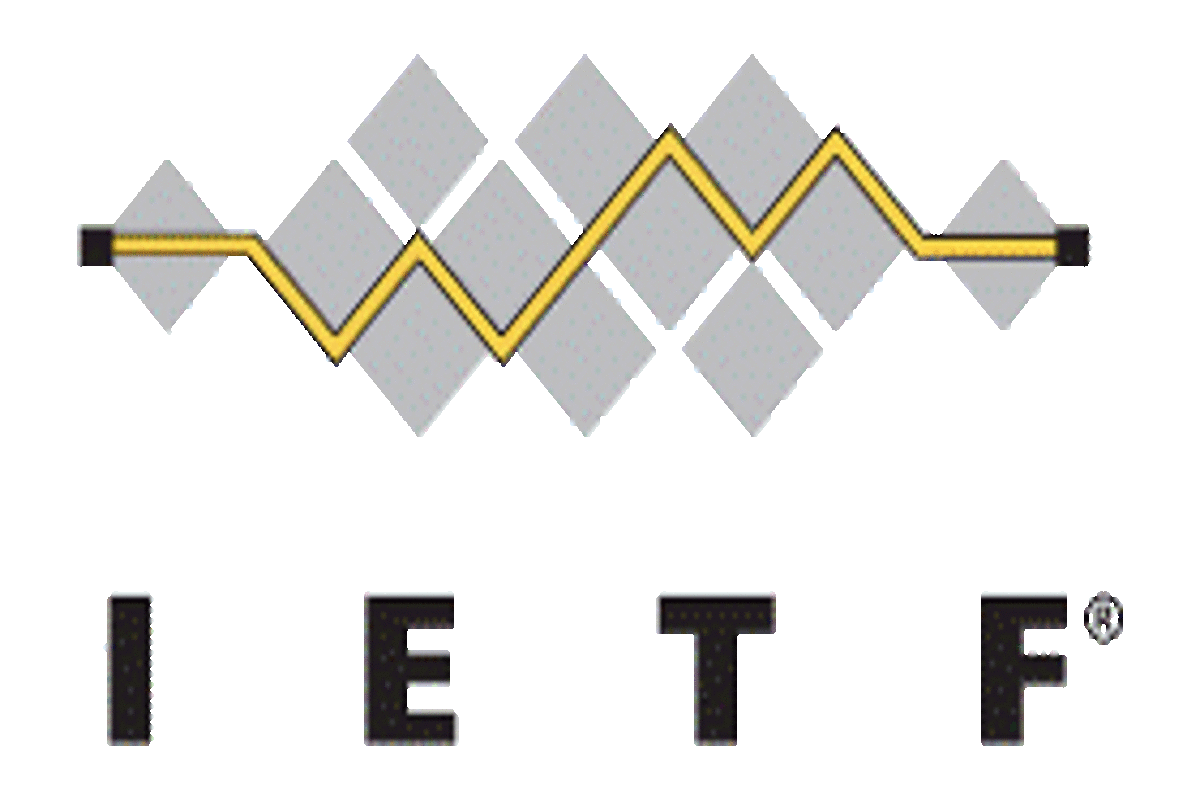 Root KSK Roll-over (October 11th, 2017)
DNS testing tool Deckard
Extending test set for Automated Updates for DNSSEC Trust Anchors [RFC 5011]
support for Knot Resolver
support for Unbound
Root KSK roll-over timeline
July 11th: publication of new KSK
October 11th: new KSK is used to sign the root zone
January 11th: revocation of old KSK
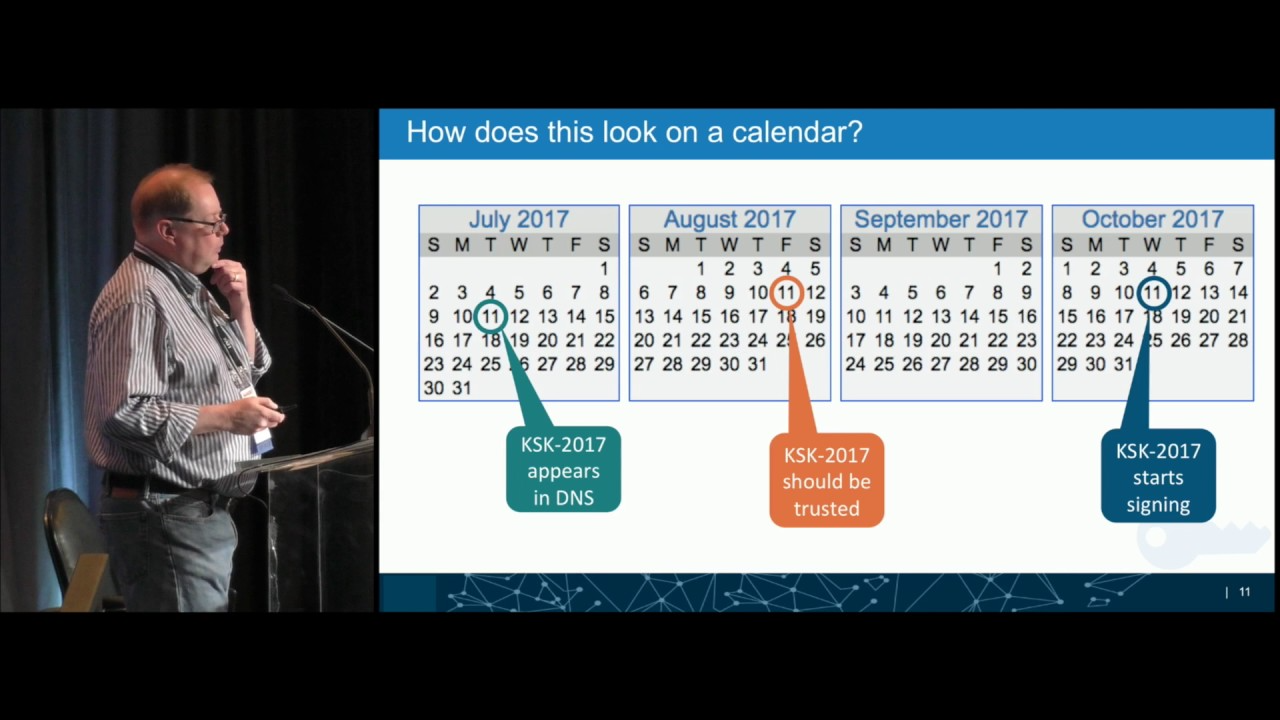 Since DANE, DNSSEC not just for
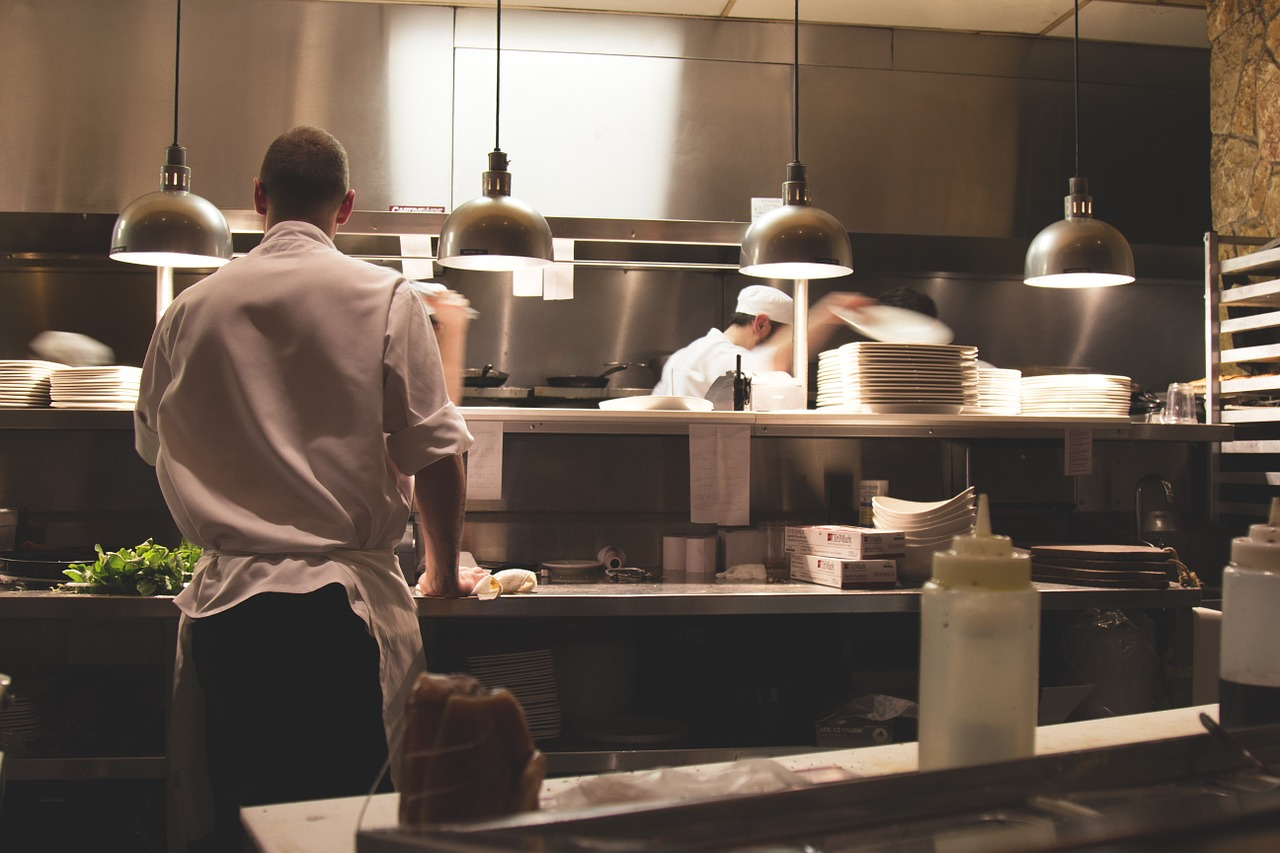 DNS Operators
Since DANE, DNSSEC not just for
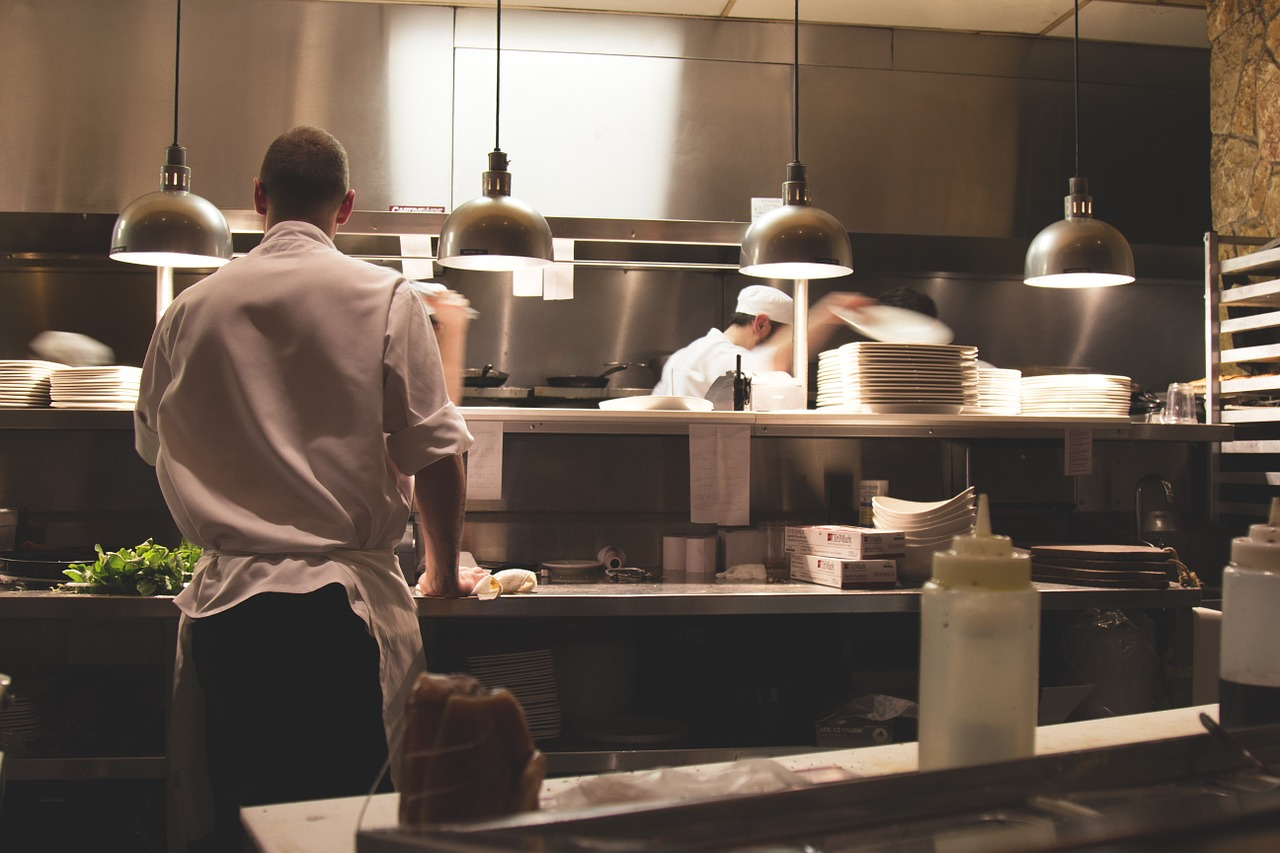 but also
forend-users
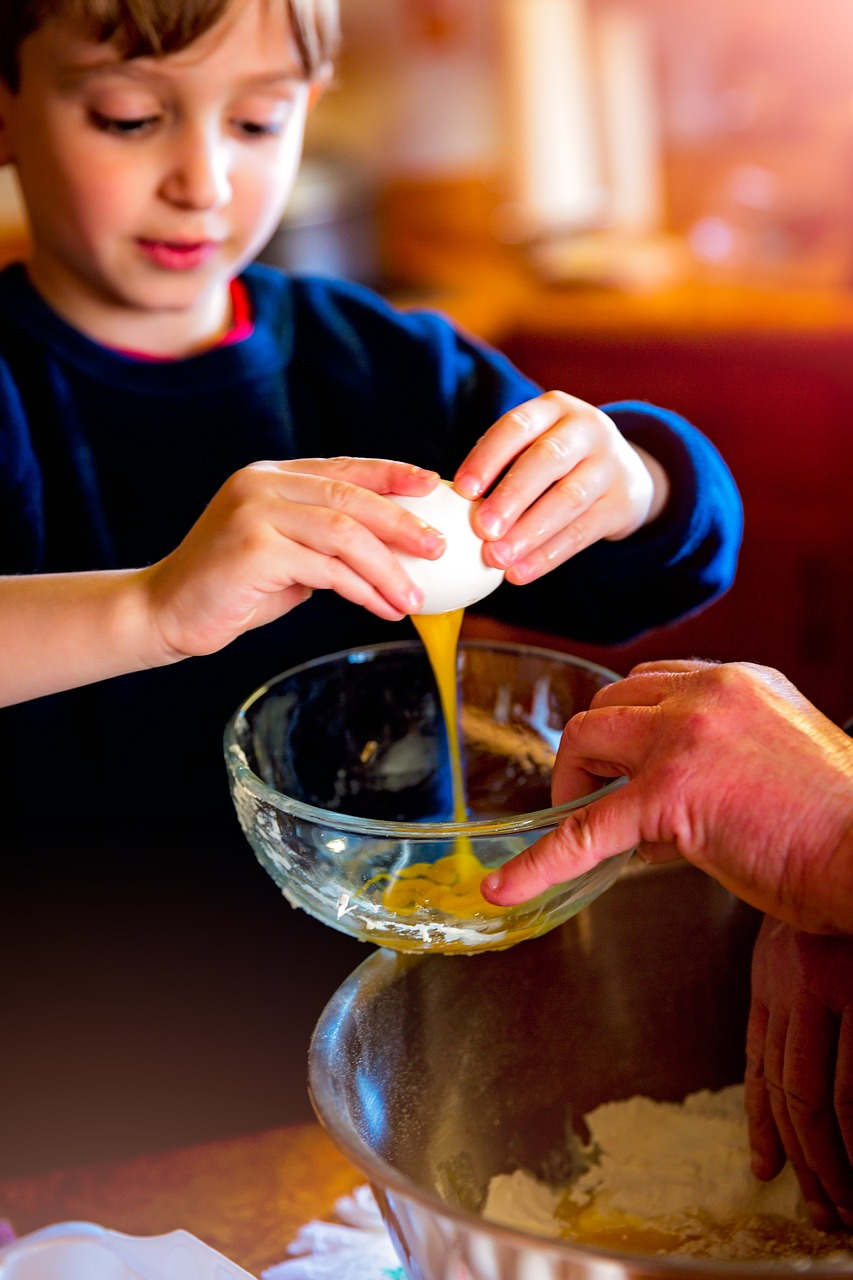 DNS Operators
Since DANE, DNSSEC not just for
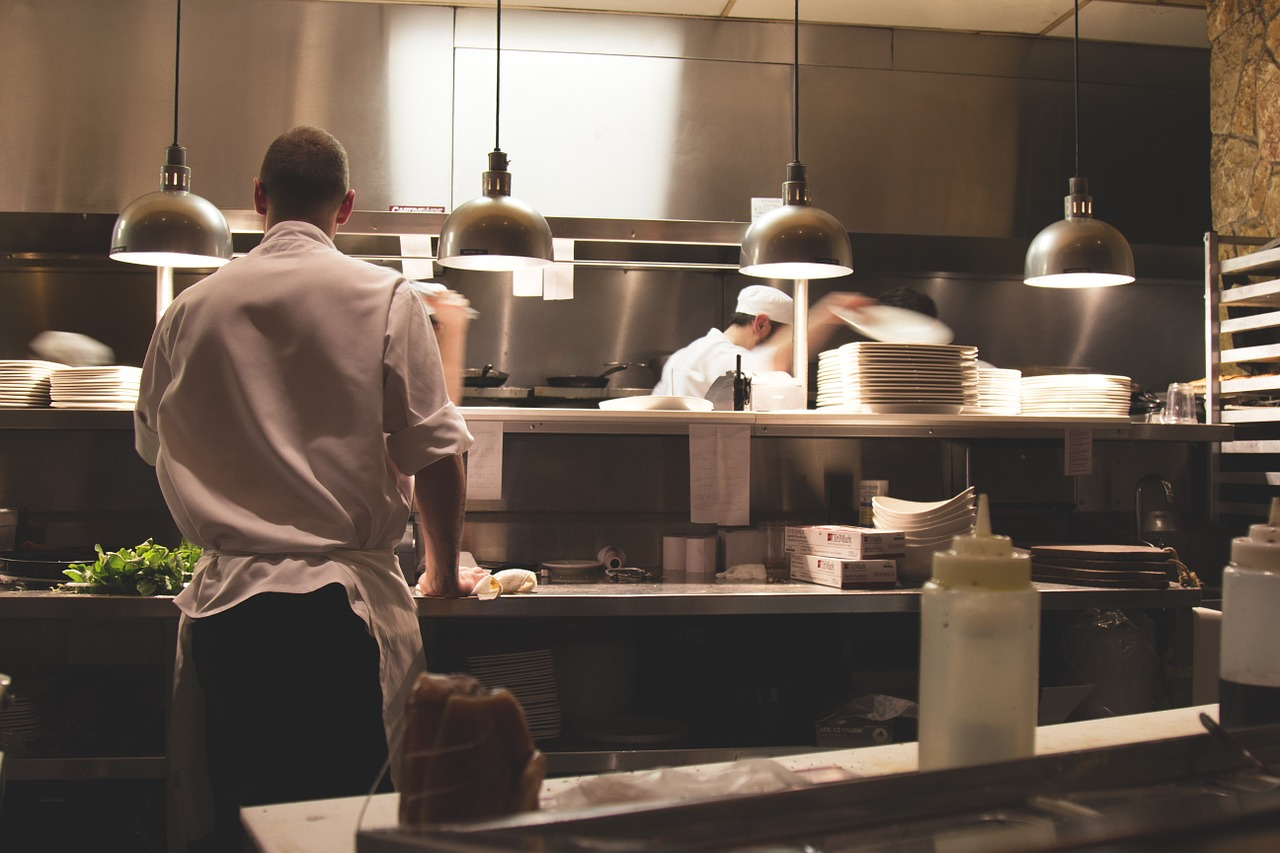 but also
forend-users
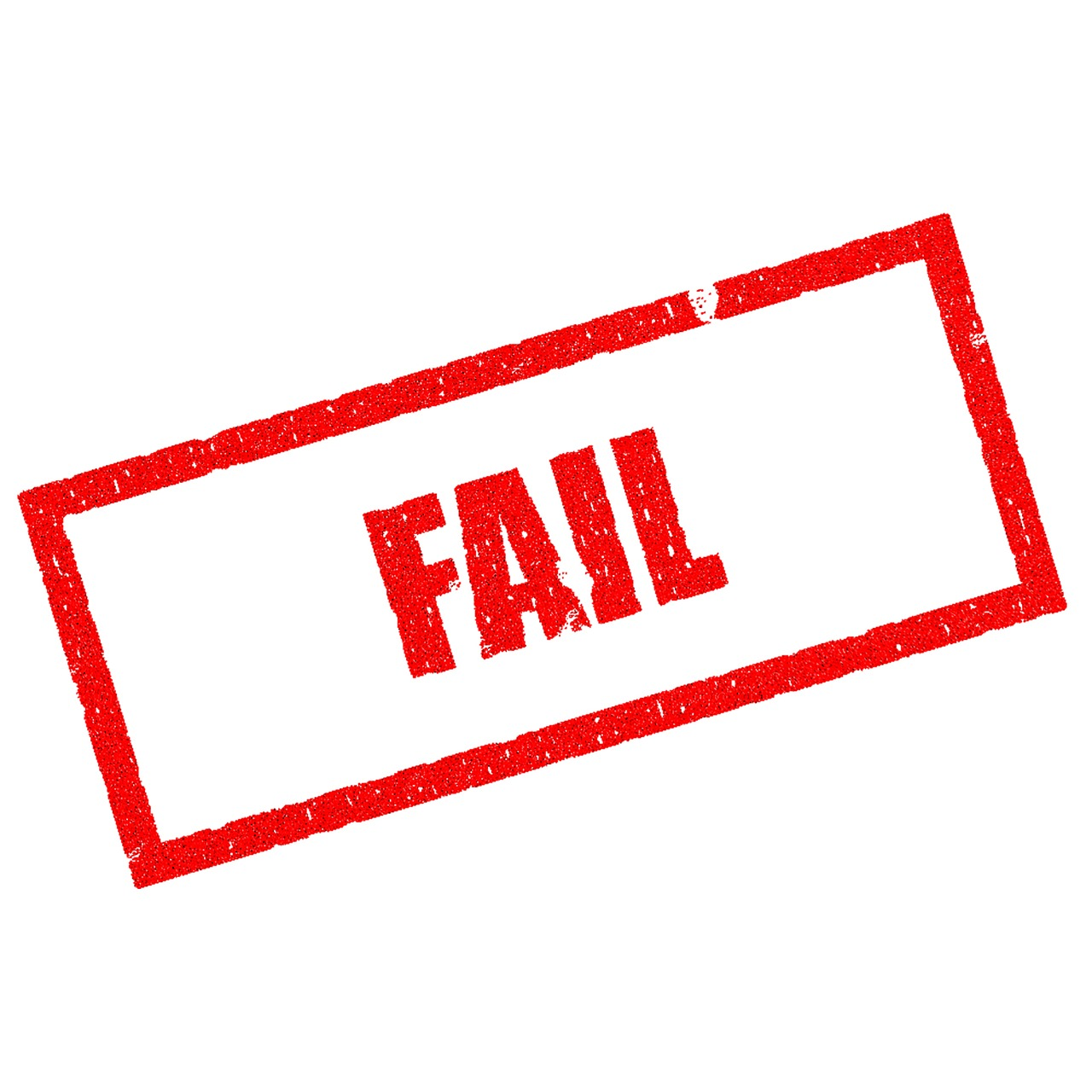 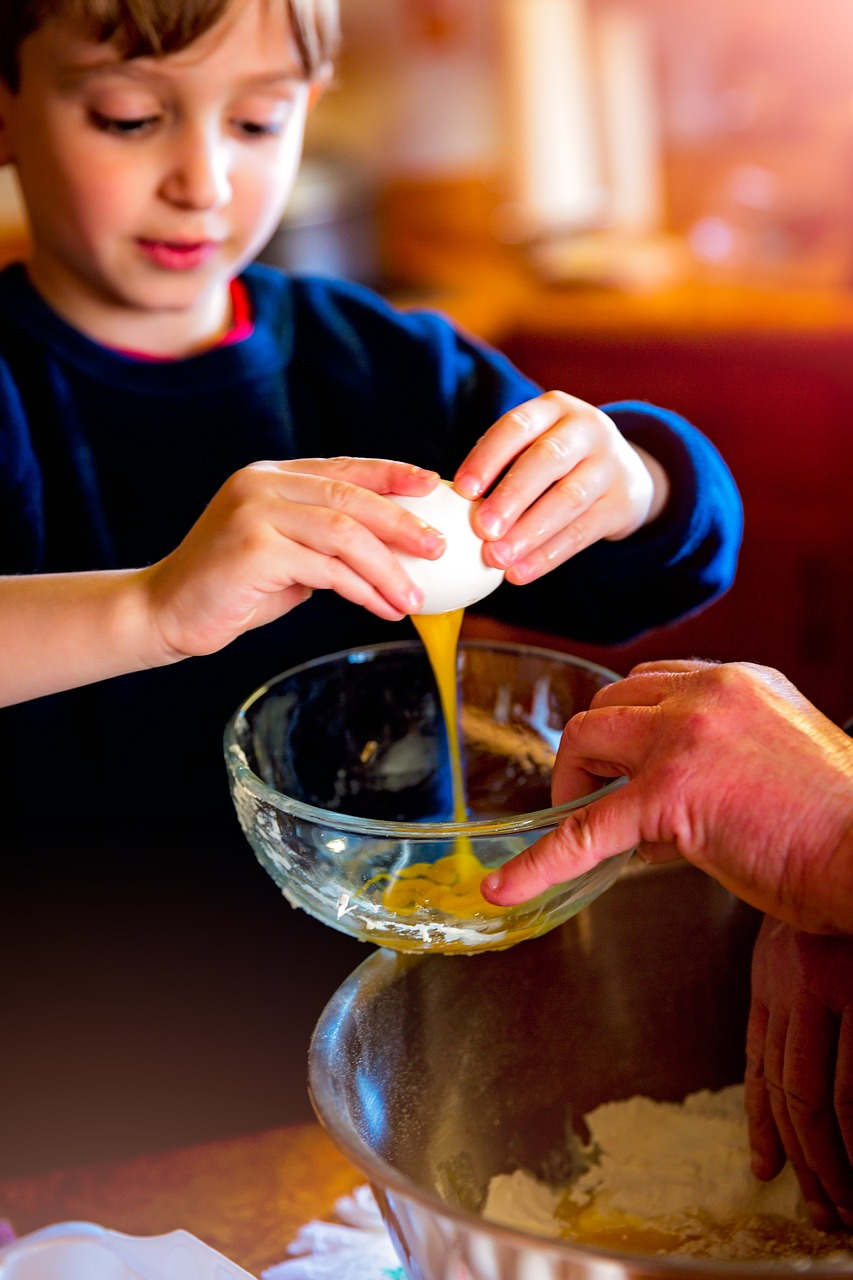 Network Working Group                                         M. StJohns
Request for Comments: 5011                                   Independent
Category: Standards Track                                 September 2007
        Automated Updates of DNS Security (DNSSEC) Trust Anchors
Status of This Memo
   This document specifies an Internet standards track protocol for the
   Internet community, and requests discussion and suggestions for
   improvements.  Please refer to the current edition of the "Internet
   Official Protocol Standards" (STD 1) for the standardization state
   and status of this protocol.  Distribution of this memo is unlimited.
Abstract
   This document describes a means for automated, authenticated, and
   authorized updating of DNSSEC "trust anchors".  The method provides
   protection against N-1 key compromises of N keys in the trust point
   key set.  Based on the trust established by the presence of a current
   anchor, other anchors may be added at the same place in the
   hierarchy, and, ultimately, supplant the existing anchor(s).
DNS Operators
Hack: Zero configuration DNSSECfor end-user applications
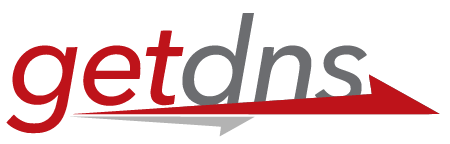 delivers DNSSEC to home cooks (i.e. end-user apps)
Anticipate not running as a stable process
Anticipate other “malicious” end-user appsHow?
download TA from ICANN on the fly when needed
Minimize # downloads, by:
Storing DNSKEY too
Retry download only on newly seen Key IDs
Research & Innovation (No Standards!)
Experimentation with Opportunistic TTL refresh of DNS records
Stubby packaging, GUI development and documentation.
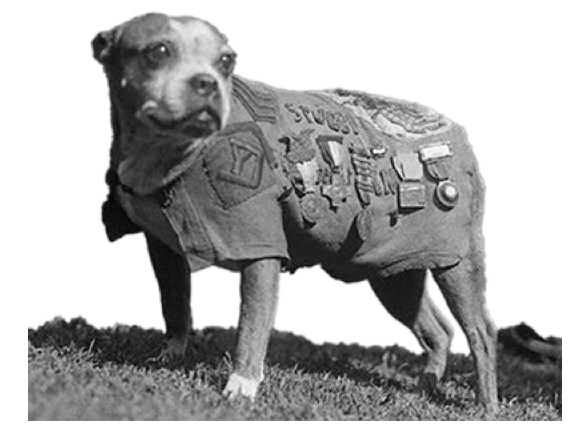